EnvironmentalScanning andIndustry Analysis
Chapter 4
Learning Objectives
Recognize aspects of an organization’s environment that can influence its long-term decisions
Identify the aspects of an organization’s environment that are most strategically important
Conduct an industry analysis to understand the competitive forces that influence the intensity of rivalry within an industry
Understand how industry maturity affects industry competitive forces
Categorize international industries based on their pressures for coordination and local responsiveness
4-2
Copyright © 2015 Pearson Education, Inc.
[Speaker Notes: After reading this chapter, you should be able to:
• Recognize aspects of an organization’s environment that can influence its long-term decisions
• Identify the aspects of an organization’s environment that are most strategically important
• Conduct an industry analysis to understand the competitive forces that influence the intensity of rivalry within an industry
• Understand how industry maturity affects industry competitive forces
• Categorize international industries based on their pressures for coordination and local responsiveness]
Learning Objectives
Construct strategic group maps to assess the competitive positions of firms in an industry
Identify key success factors and develop an industry matrix
Use publicly available information to conduct competitive intelligence
Know how to develop an industry scenario
Be able to construct an EFAS Table that summarizes external environmental factors
4-3
Copyright © 2015 Pearson Education, Inc.
[Speaker Notes: After reading this chapter, you should be able to:

• Construct strategic group maps to assess the competitive positions of firms in an industry
• Identify key success factors and develop an industry matrix
• Use publicly available information to conduct competitive intelligence
• Know how to develop an industry scenario
• Be able to construct an EFAS Table that summarizes external environmental factors]
Environmental Scanning
Environmental scanning
the monitoring, evaluation, and dissemination of information relevant to the organizational development of strategy
4-4
Copyright © 2015 Pearson Education, Inc.
[Speaker Notes: Environmental scanning is the monitoring, evaluation and dissemination of information relevant to the organizational development of strategy]
Identifying External Environmental Variables
Natural environment 
includes physical resources, wildlife and climate that are an inherent part of existence on Earth
form an ecological system of interrelated life
4-5
Copyright © 2015 Pearson Education, Inc.
[Speaker Notes: The natural environment includes physical resources, wildlife and climate that are an inherent part of existence on Earth. These factors form an ecological system of interrelated life.]
Identifying External Environmental Variables
Societal environment
mankind’s social system that includes general forces that do not directly touch on the short-run activities of the organization, but that can influence its long-term decisions
economic, technological, political-legal and sociocultural
4-6
Copyright © 2015 Pearson Education, Inc.
[Speaker Notes: The societal environment is mankind’s social system that includes general forces that do not directly touch on the short-run activities of the organization, but that can influence its long-term decisions. These factors affect multiple industries and are as follows: economic, technological, political-legal and sociocultural.]
Identifying External Environmental Variables
Task environment
those elements or groups that directly affect a corporation and, in turn, are affected by it
government, local communities, suppliers, competitors, customers, creditors, unions, special interest groups/trade associations
4-7
Copyright © 2015 Pearson Education, Inc.
[Speaker Notes: The task environment includes those elements or groups that directly affect a corporation and, in turn, are affected by it. These are governments, local communities, suppliers, competitors, customers, creditors, employees/labor unions, special-interest groups and trade associations.]
Identifying External Environmental Variables
Industry analysis
an in-depth examination of key factors within a corporation’s task environment
4-8
Copyright © 2015 Pearson Education, Inc.
[Speaker Notes: Industry analysis is an in-depth examination of key factors within a corporation’s task environment.]
Scanning the Societal Environment: STEEP Analysis
STEEP Analysis
monitoring trends in the societal and natural environments
sociocultural, technological, economic, ecological and political-legal forces
4-9
Copyright © 2015 Pearson Education, Inc.
[Speaker Notes: This scanning can be called STEEP Analysis, the scanning of sociocultural, technological, economic, ecological, and political–legal environmental forces.]
Some Important Variables in the Societal Environment
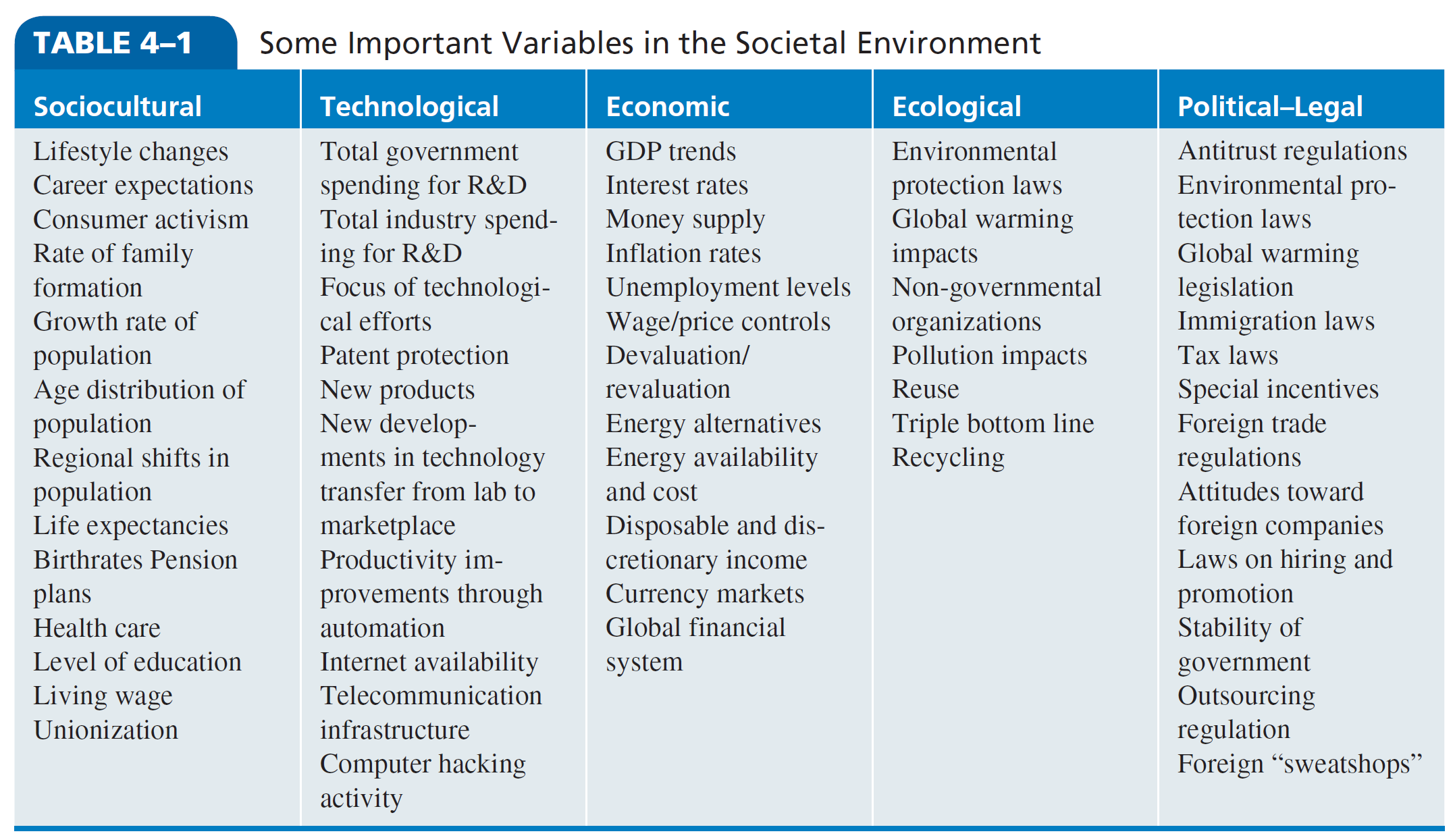 4-10
Copyright © 2015 Pearson Education, Inc.
[Speaker Notes: As shown in Table 4–1, large corporations categorize the natural and societal environments in any one geographic region into five areas and focus their scanning in each area on trends that have corporatewide relevance.]
Current U.S. Generations
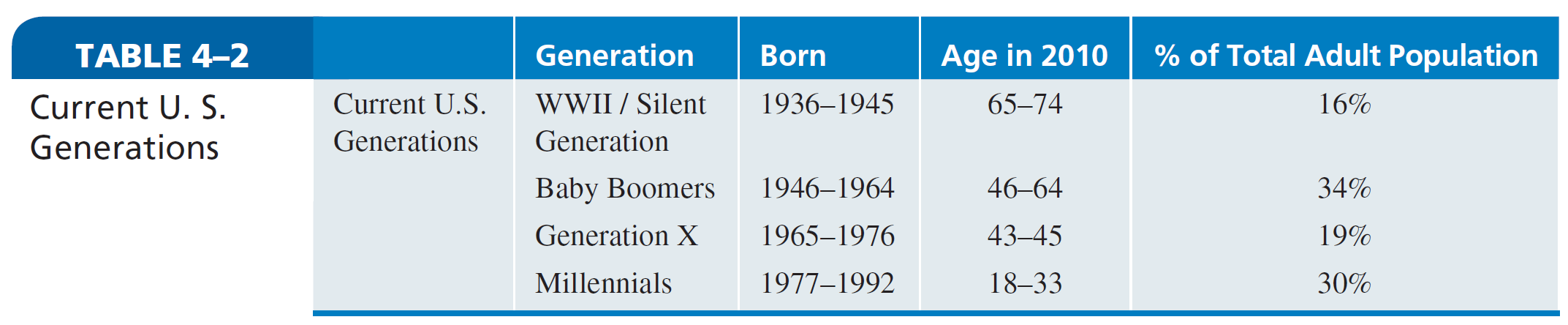 4-11
Copyright © 2015 Pearson Education, Inc.
[Speaker Notes: For example, the demographic bulge in the U.S. population caused by the baby boom after WWII continues to affect market demand in many industries. This group of 77 million people now in their 50s and 60s is the largest age group in all developed countries, especially in Europe. (See Table 4–2.)]
Current Sociocultural Trends
Increasing environmental awareness
Growing health consciousness
Expanding seniors market
Impact of Millennials
4-12
Copyright © 2015 Pearson Education, Inc.
[Speaker Notes: Eight current sociocultural trends are transforming North America and the rest of the world: 
• Increasing environmental awareness
• Growing health consciousness
• Expanding seniors market
• Impact of Millennials]
Current Sociocultural Trends
Declining mass market
Changing pace and location of life
Changing household composition
Increasing diversity of workforce and markets
4-13
Copyright © 2015 Pearson Education, Inc.
[Speaker Notes: The others are: 
• Declining mass market
• Changing pace and location of life
• Changing household composition
• Increasing diversity of workforce and markets]
Technological Breakthroughs
4-14
Copyright © 2015 Pearson Education, Inc.
[Speaker Notes: Researchers at George Washington University have identified a number of technological breakthroughs that are already having a significant impact on many industries: 
• Portable information devices and electronic networking
• Alternative energy sources
• Precision farming
• Virtual personal assistants
• Genetically altered organisms
• Smart, mobile robots]
Categories of Risk
4-15
Copyright © 2015 Pearson Education, Inc.
[Speaker Notes: The effects of climate change on companies can be grouped into six categories of risks: regulatory, supply chain, product and technology, litigation, reputational and physical.]
Some Important Variables in International Societal Environments
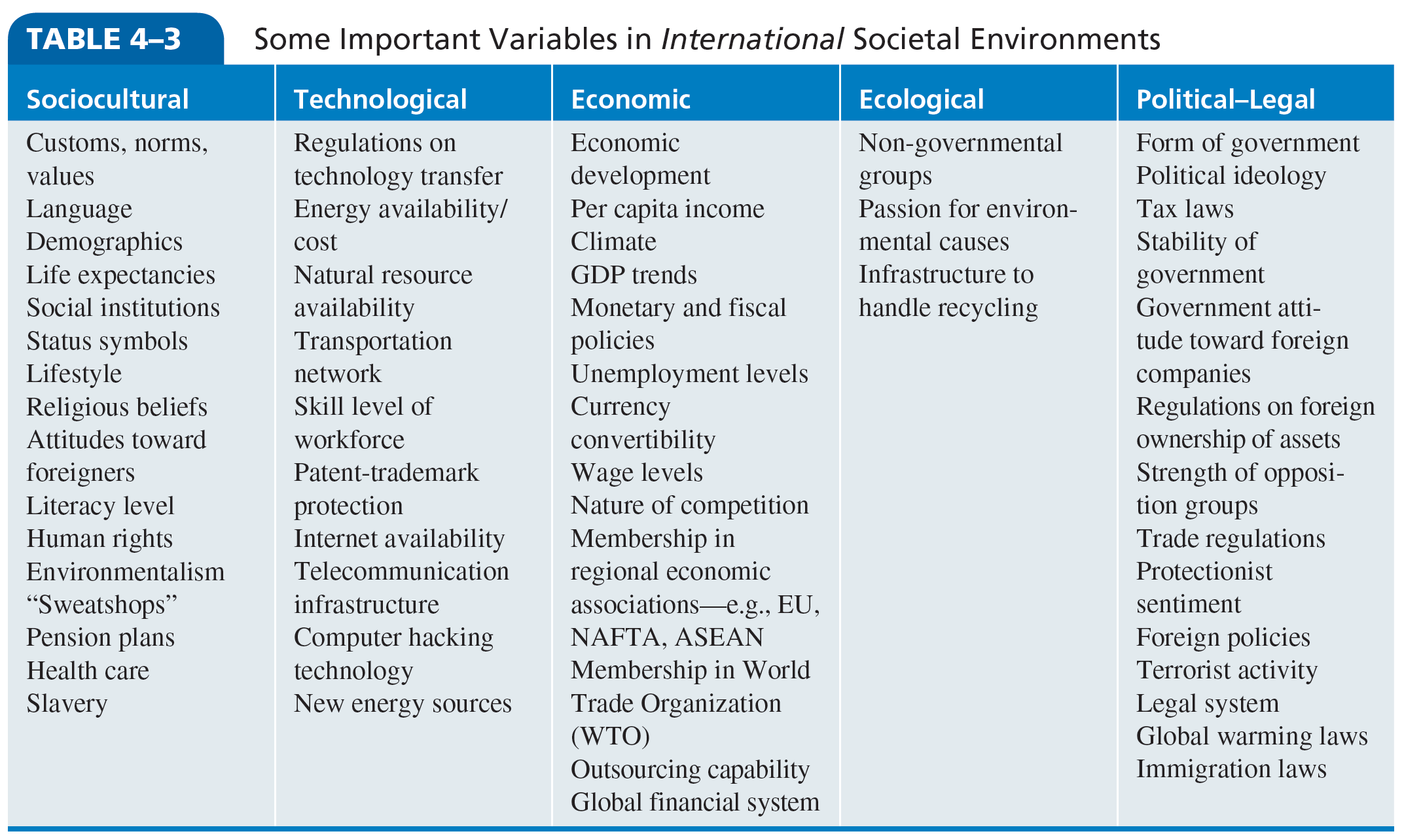 4-16
Copyright © 2015 Pearson Education, Inc.
[Speaker Notes: To account for the many differences among societal environments from one country to another, consider Table 4–3. It includes a list of economic, technological, political–legal and sociocultural variables for any particular country or region.]
Scanning External Environment
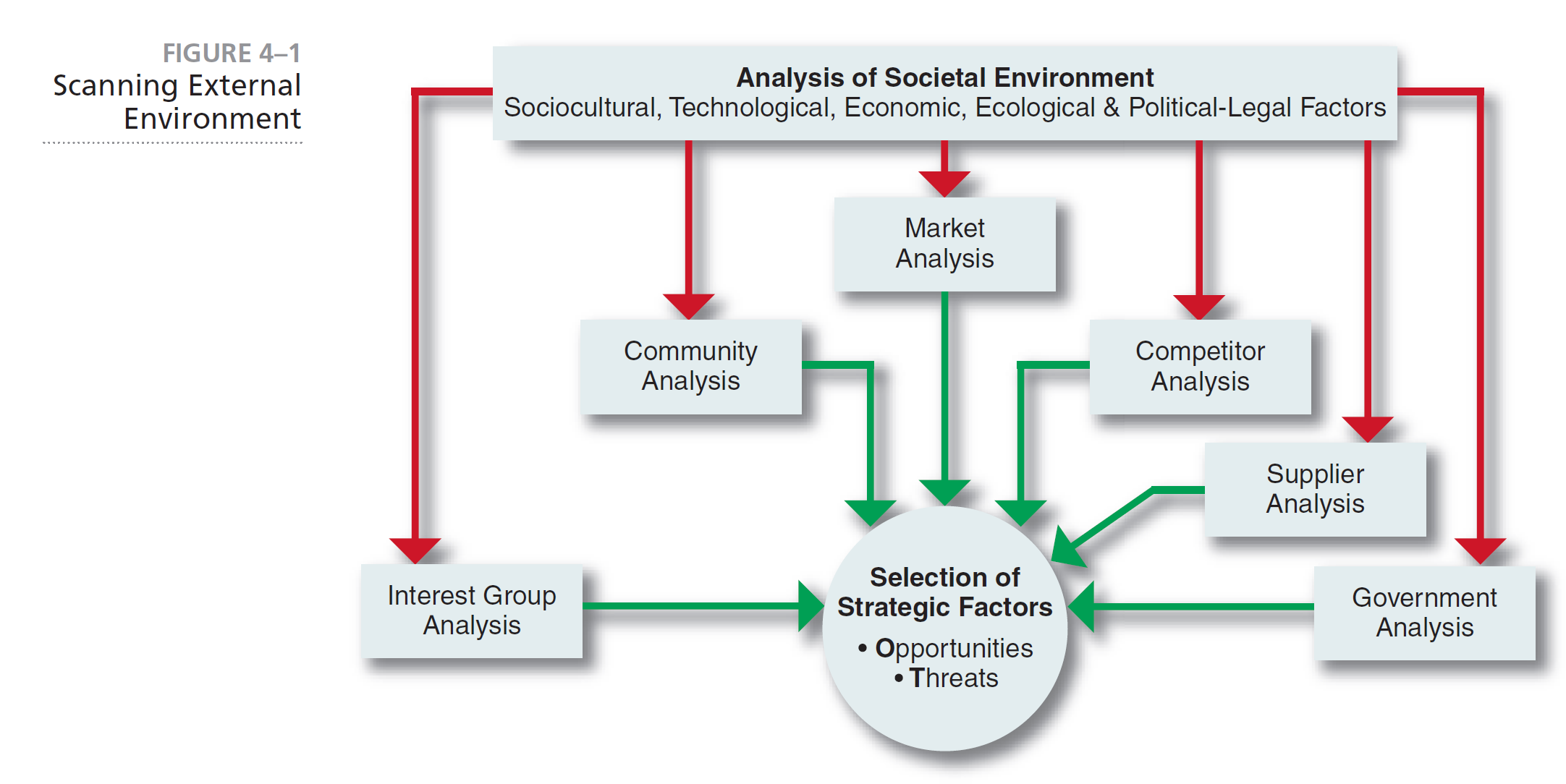 4-17
Copyright © 2015 Pearson Education, Inc.
[Speaker Notes: As shown in Figure 4–1, a corporation’s scanning of the environment includes analyses of all the relevant elements in the task environment.]
Forces Driving Industry Competition
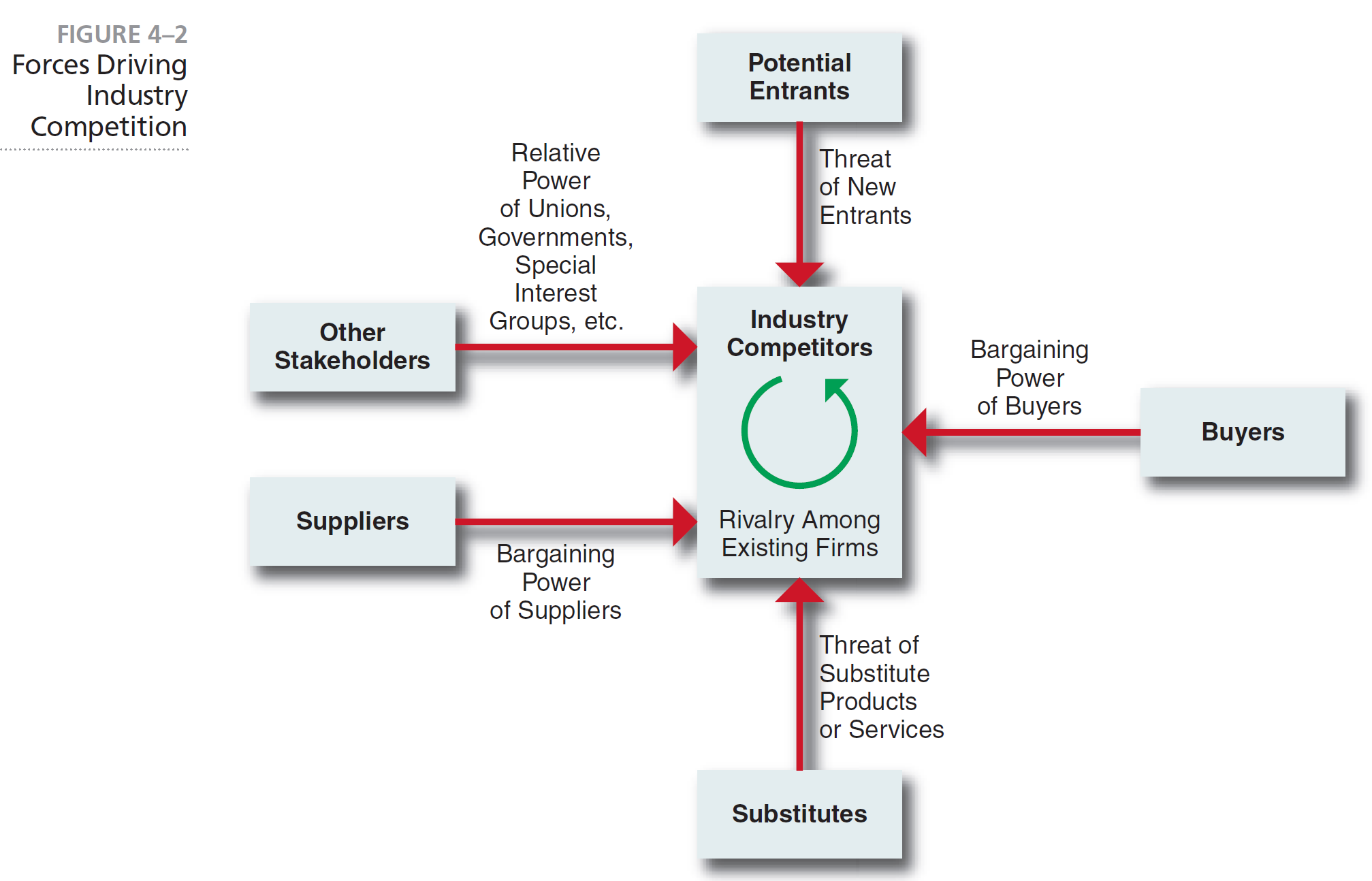 4-18
Copyright © 2015 Pearson Education, Inc.
[Speaker Notes: Michael Porter, an authority on competitive strategy, contends that a corporation is most concerned with the intensity of competition within its industry. The level of this intensity is determined by basic competitive forces, as depicted in Figure 4–2.]
Threat of New Entrants
Threat of new entrants
new entrants to an industry bring new capacity, a desire to gain market share and substantial resources
Entry barrier 
an obstruction that makes it difficult for a company to enter an industry
4-19
Copyright © 2015 Pearson Education, Inc.
[Speaker Notes: New entrants to an industry typically bring to it new capacity, a desire to gain market share and potentially substantial resources.
An entry barrier is an obstruction that makes it difficult for a company to enter an industry.]
Barriers to Entry
4-20
Copyright © 2015 Pearson Education, Inc.
[Speaker Notes: Some of the possible barriers to entry are:
• Economies of scale
• Product differentiation
• Capital requirements
• Switching costs
• Access to distribution channels
• Cost disadvantages due to size
• Government policies]
Rivalry among Existing Firms
In most industries, corporations are mutually dependent. 
A competitive move by one firm can be expected to have a noticeable effect on its competitors and thus may cause retaliation.
4-21
Copyright © 2015 Pearson Education, Inc.
[Speaker Notes: In most industries, corporations are mutually dependent. A competitive move by one firm can be expected to have a noticeable effect on its competitors and thus may cause retaliation.]
Rivalry among Existing Firms
4-22
Copyright © 2015 Pearson Education, Inc.
[Speaker Notes: According to Porter, intense rivalry is related to the presence of several factors, including:
• Number of competitors
• Rate of industry growth
• Product or service characteristics
• Amount of fixed costs
• Capacity
• Height of exit barriers
• Diversity of rivals]
Threat of Substitute Products or Services
Substitute product 
a product that appears to be different but can satisfy the same need as another product

The identification of possible substitute products means searching for products that can perform the same function, even though they have a different appearance.
4-23
Copyright © 2015 Pearson Education, Inc.
[Speaker Notes: A substitute product is a product that appears to be different but can satisfy the same need as another product. The identification of possible substitute products or services means searching for products or services that can perform the same function, even though they have a different appearance and may not appear to be easily substitutable.]
The Bargaining Power of Buyers
Bargaining power of buyers
ability of buyers to force prices down, bargain for higher quality and play competitors against each other
Large purchases, backward integration, alternative suppliers, low cost to change suppliers, product represents a high percentage of buyer’s cost, buyer earns low profits, product is unimportant to buyer
4-24
Copyright © 2015 Pearson Education, Inc.
[Speaker Notes: Buyers affect an industry through their ability to force down prices, bargain for higher quality or more services and play competitors against each other. A buyer or a group of buyers is powerful if some of the following factors hold true: large purchases, backward integration, alternative suppliers, low cost to change suppliers, product represents a high percentage of buyer’s cost, buyer earns low profits and product is unimportant to buyer.]
The Bargaining Power of Suppliers
Buyers affect an industry through their ability to force down prices, bargain for higher quality or more services and play competitors against each other.
4-25
Copyright © 2015 Pearson Education, Inc.
[Speaker Notes: Buyers affect an industry through their ability to force down prices, bargain for higher quality or more services and play competitors against each other.]
The Bargaining Power of Suppliers
A buyer or a group of buyers is powerful if some of the following factors hold true:
Industry is dominated by a few companies
Unique product or service
Substitutes are not readily available
Ability to forward integrate
Unimportance of product or service to the industry
4-26
Copyright © 2015 Pearson Education, Inc.
[Speaker Notes: A buyer or a group of buyers is powerful if some of the following factors hold true:
• Industry is dominated by a few companies
• Unique product or service
• Substitutes are not readily available
• Ability to forward integrate
• Unimportance of product or service to the industry]
Relative Power of Other Stakeholders
Government
Local communities
Creditors
Trade associations
Special interest groups
Unions
Shareholders
4-27
Copyright © 2015 Pearson Education, Inc.
[Speaker Notes: A sixth force should be added to Porter’s list to include a variety of stakeholder groups from the task environment. 
Some of these groups are:
• Government
• Local communities
• Creditors
• Trade associations
• Special interest groups
• Unions
• Shareholders]
Industry Evolution
Fragmented industry
no firm has a large market share and each firm only serves a small piece of the total market in competition with other firms
Consolidated industry
domination by a few large firms, each struggles to differentiate products from its competition
4-28
Copyright © 2015 Pearson Education, Inc.
[Speaker Notes: A fragmented industry is one where no firm has large market share, and each firm serves only a small piece of the total market in competition with
others (for example, cleaning services).

A consolidated industry is one dominated by a few large firms, each of which struggles
to differentiate its products from those of the competition]
Categorizing International Industries
Multi-domestic industries
specific to each country or group of countries

Global industries
operate worldwide with multinational companies making only small adjustments for country-specific circumstances

Regional industries
multinational companies primarily coordinate their activities within regions
4-29
Copyright © 2015 Pearson Education, Inc.
[Speaker Notes: Multidomestic industries are specific to each country or group of countries. This type of international industry is a collection of essentially domestic industries, such as retailing and insurance. Global industries, in contrast, operate worldwide, with MNCs making only small adjustments for country-specific circumstances. Regional industries are those in which MNCs primarily coordinate their activities within regions, such as the Americas or Asia.]
Continuum of International Industries
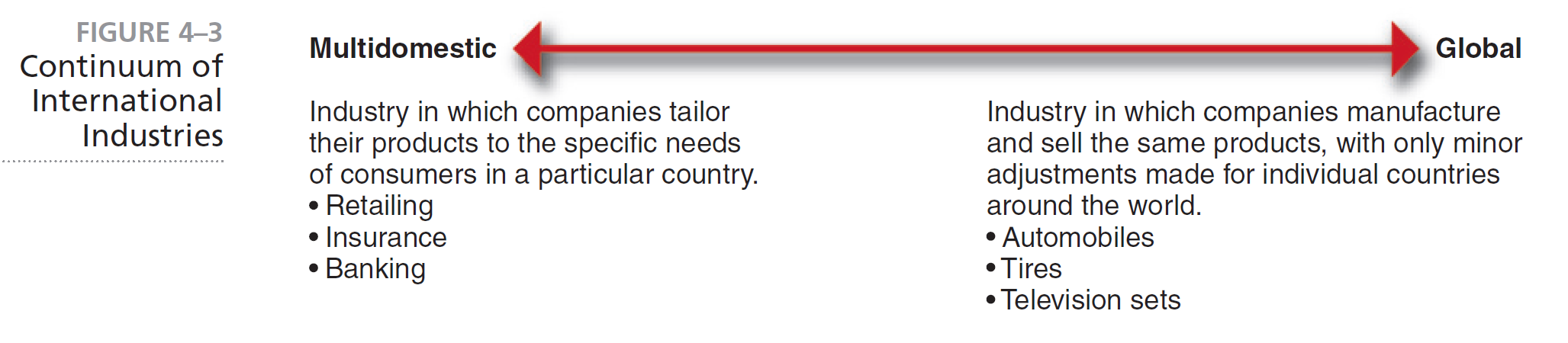 4-30
Copyright © 2015 Pearson Education, Inc.
[Speaker Notes: According to Porter, worldwide industries vary on a continuum from multi-domestic to global (see Figure 4–3).]
Strategic Groups
Strategic group
a set of business units or firms that pursue similar strategies with similar resources
4-31
Copyright © 2015 Pearson Education, Inc.
[Speaker Notes: A strategic group is a set of business units or firms that “pursue similar strategies with similar resources.”]
Mapping Strategic Groups in theU.S. Restaurant Chain Industry
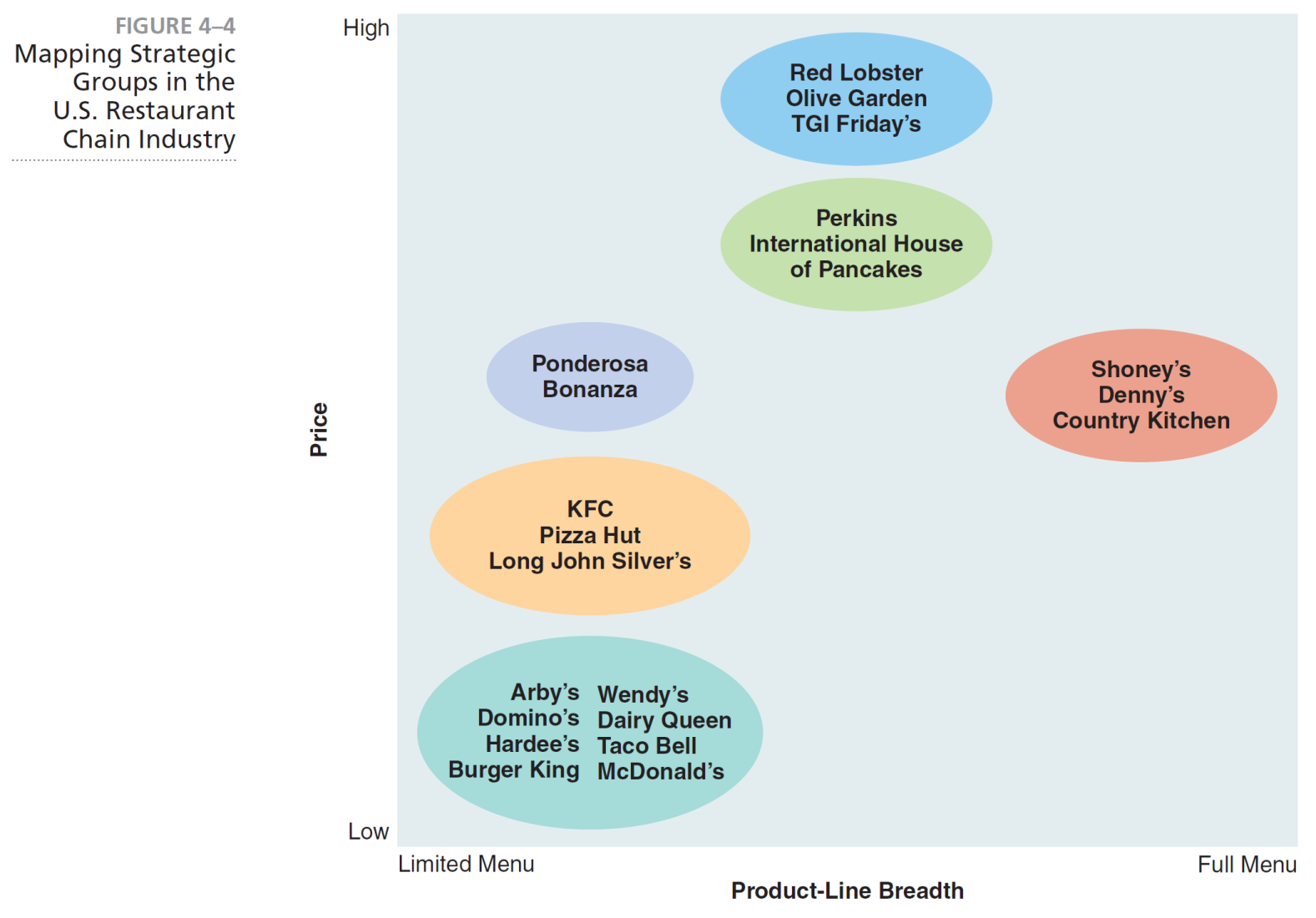 4-32
Copyright © 2015 Pearson Education, Inc.
[Speaker Notes: Strategic groups in a particular industry can be mapped by plotting the market positions of industry competitors on a two-dimensional graph, using two strategic variables as the vertical and horizontal axes (see Figure 4–4).]
Strategic Types
Defenders
focus on improving efficiency
Prospectors
focus on product innovation and market opportunities
Analyzers
focus on at least two different product market areas
Reactors
lack a consistent strategy-structure-culture relationship
4-33
Copyright © 2015 Pearson Education, Inc.
[Speaker Notes: These general types have the following characteristics:
Defenders are companies with a limited product line that focus on improving the efficiency of their existing operations.
Prospectors are companies with fairly broad product lines that focus on product innovation and market opportunities.
Analyzers are corporations that operate in at least two different product-market areas, one stable and one variable.
Reactors are corporations that lack a consistent strategy-structure-culture relationship.]
Hypercompetition
Market stability is threatened by short product life cycles, short product design cycles, new technologies, frequent entry by unexpected outsiders, repositioning by incumbents and tactical redefinitions of market boundaries as diverse industries merge.
4-34
Copyright © 2015 Pearson Education, Inc.
[Speaker Notes: Market stability is threatened by short product life cycles, short product design cycles, new technologies, frequent entry by unexpected outsiders, repositioning by incumbents and tactical redefinitions of market boundaries as diverse industries merge.]
Using Key Success Factors to Create an Industry Matrix
Key success factors 
variables that can significantly affect the overall competitive positions of companies within any particular industry
4-35
Copyright © 2015 Pearson Education, Inc.
[Speaker Notes: Key success factors are variables that can significantly affect the overall competitive positions of companies within any particular industry.]
Industry Matrix
Industry matrix
summarizes the key success factors within a particular industry
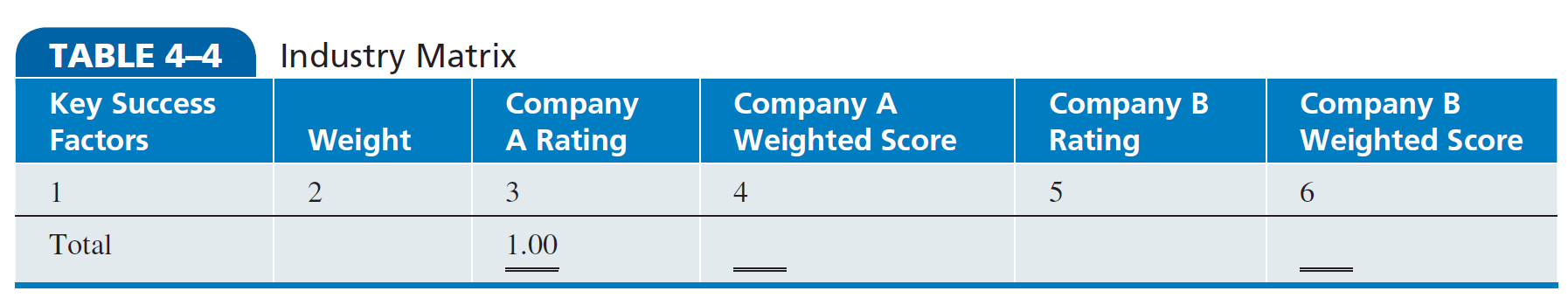 4-36
Copyright © 2015 Pearson Education, Inc.
[Speaker Notes: As shown in Table 4–4, the matrix gives a weight for each factor based on how important that factor is for success within the industry. The matrix also specifies how well various competitors in the industry are responding to each factor.]
Competitive Intelligence
Competitive intelligence 
a formal program of gathering information on a company’s competitors
also called business intelligence

Sources of competitive intelligence:
Information brokers
Internet
Industrial espionage
Investigatory services
4-37
Copyright © 2015 Pearson Education, Inc.
[Speaker Notes: Competitive intelligence is a formal program of gathering information on a company’s competitors. Often called business intelligence, it is one of the fastest growing fields within strategic management. Sources of competitive intelligence are:
• Information brokers
• Internet
• Industrial espionage
• Investigatory services]
Useful Forecasting Techniques
4-38
Copyright © 2015 Pearson Education, Inc.
[Speaker Notes: Some useful forecasting techniques are:
• Extrapolation
• Brainstorming
• Expert opinion
• Delphi technique
• Statistical modeling
• Prediction markets
• Cross impact analysis]
Synthesis of External Factors—EFAS
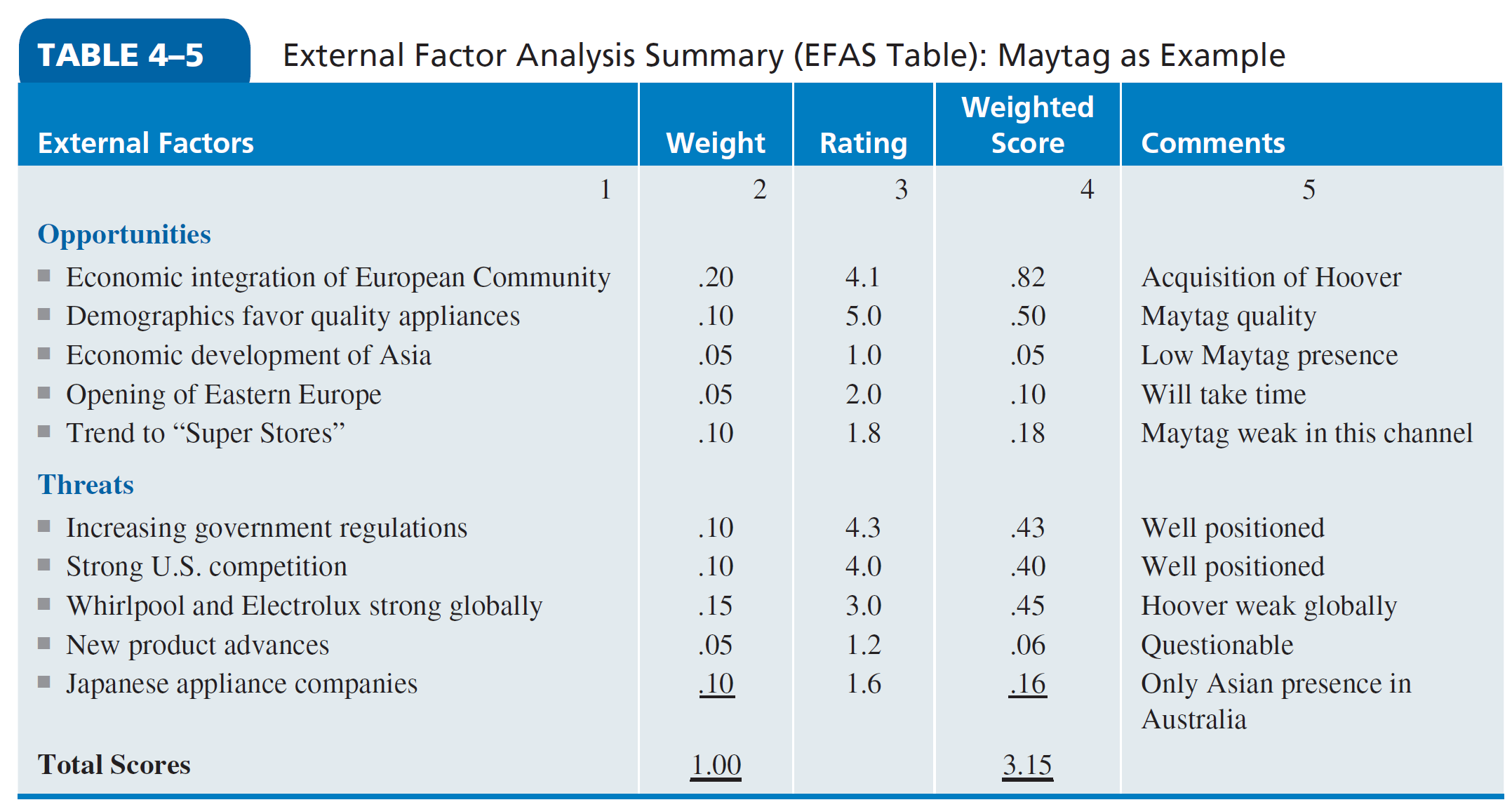 4-39
Copyright © 2015 Pearson Education, Inc.
[Speaker Notes: After strategic managers have scanned the natural, societal and task environments and identified a number of likely external factors for their particular corporation, they may want to refine their analysis of these factors by using a form such as that given in Table 4–5.]
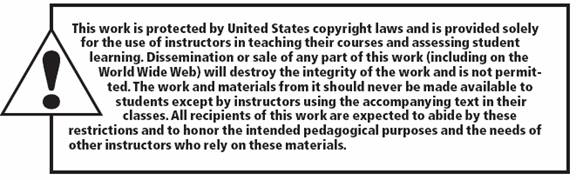 4-40
Copyright © 2015 Pearson Education, Inc.